Creating a Floating Collection in Alma
Ryan Buller- Access Services Librarian
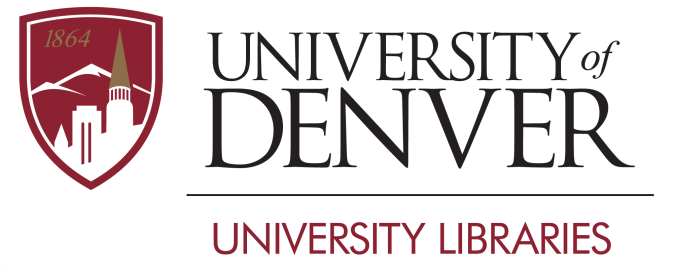 Agenda
Setting the stage
Thinking through workflows
Decision making process
Deciding on workflows
Identifying the appropriate materials
Setting up in Alma
Problems encountered along the way
Considerations (what I would do/think about differently)
Setting the stage
The old system

Request from Library Administration

Identification of stakeholders
Thinking through Workflows
What questions did we need to ask ourselves regarding Alma configuration?

What questions did we need to ask ourselves regarding workflows?
Decision making process
How to set up in Alma

Need for room in stacks at Main Library

Identifying items to include in floating collection
Deciding on workflows
Set-up in Alma is important in determining workflows

Who would process change in item location?

How would items move through workflows in different departments?
Identifying the appropriate items in Alma
Used Alma Analytics

Difficult to structure query to cover so many different aspects

Decided to do a number of queries, each with only one component
Made it easy to verify that the queries were pulling the correct items

Used a final query to bring together all of the different components to have a final list
Setting up in Alma
Updating item records to include the temporary location

Did not need to change any configuration

Needed to ensure that materials did not go in transit during the process
Example item record
Problems encountered
Items already in a temporary location

Double checking items after the job to put them in the temporary location

Ensuring new workflows are communicated to units outside of Department
Considerations (what I would do/think about differently)
Different ways in Alma to accomplish the same objective

Think through and identify potential roadblocks before thinking about potential ways to accomplish your objective

Was the desire to have as little change to Alma the right way to approach this?
Questions
Ryan.Buller@du.edu